Bemesting Periode 2 23/24
Kunstmest

Les 1 17/11 Introductie
Les 2 24/11 Hfst 3.1/2/3(d1)
Les 3 01/12 Hfst 3.3/4/5
Les 4 08/12 Hfst 3.6/7
Les 5 15/12 Gastles
Les 6 22/12 Herhaling
Les 7 12/01 Toets
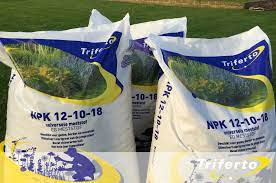 Bemesting Periode 2 23/24
Wat gaan we doen vandaag?
3.6 Kunstmest toedienen
3.7 Vloeibare bemesting toedienen in open teelt
Emissie loos telen 
Verder met proefopstelling in de kas.
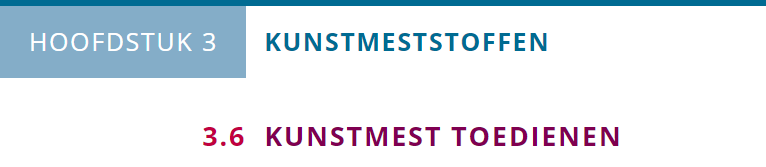 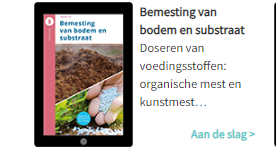 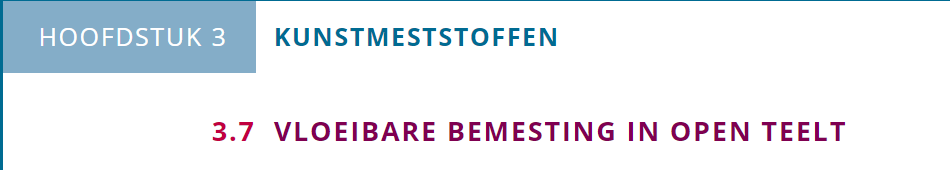 Bemesting Periode 2 23/24
3.5 Kunstmest toedienen

Nooit te veel of te weinig strooien
Te veel geeft verbranding
Te weinig slechte groei of afwijkende suiker en eiwitgehaltes
Gebruik bij het afstellen de strooi tabel
Grove korrels strooi je minder kilo bij gelijke snelheid
Kleine korrel strooi je meer.
Bemesting Periode 2 23/24
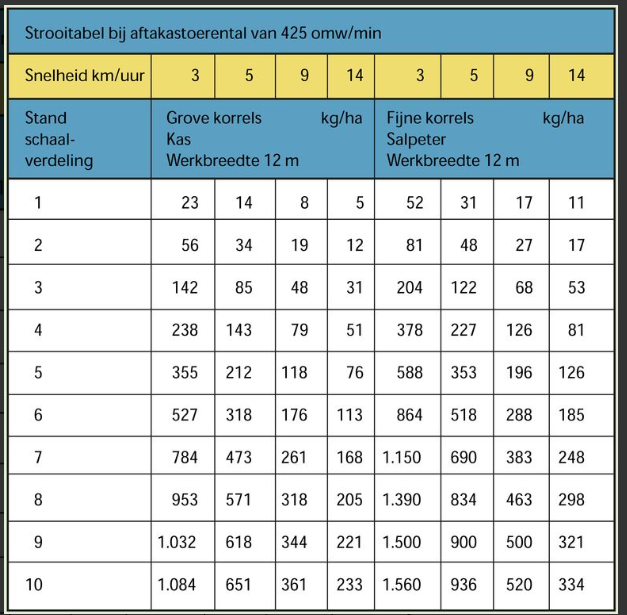 3.5 Kunstmest toedienen

Aftak-as drijft de strooier aan, altijd vast toerental
Snelheid hoe harder je rijd hoe minder je strooit
Stand , hogere stand geeft meer kilo
Kijk in de tabel
Bemesting Periode 2 23/24
3.5 Kunstmest toedienen
Bemesting Periode 2 23/24
Routing
Zet voor je begint een routing uit op het land
Rijenbemesters meer geschikt voor boomkwekerij
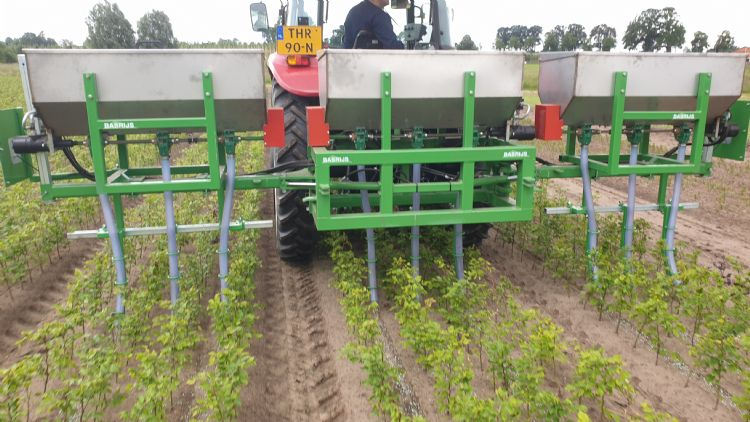 Bemesting Periode 2 23/24
3.7 Vloeibare bemesting toedienen in open teelt

Vloeibare ammoniak of urean in akkerbouw
Fertigatie (Fertilizer+Irrigation) in boom en vollegrond groententeelt
Voordelen Fertigatie:
Nauwkeuriger
Veel kleine beurten dus minder uitspoeling
Gelijkmatiger verdeeld over het perceel
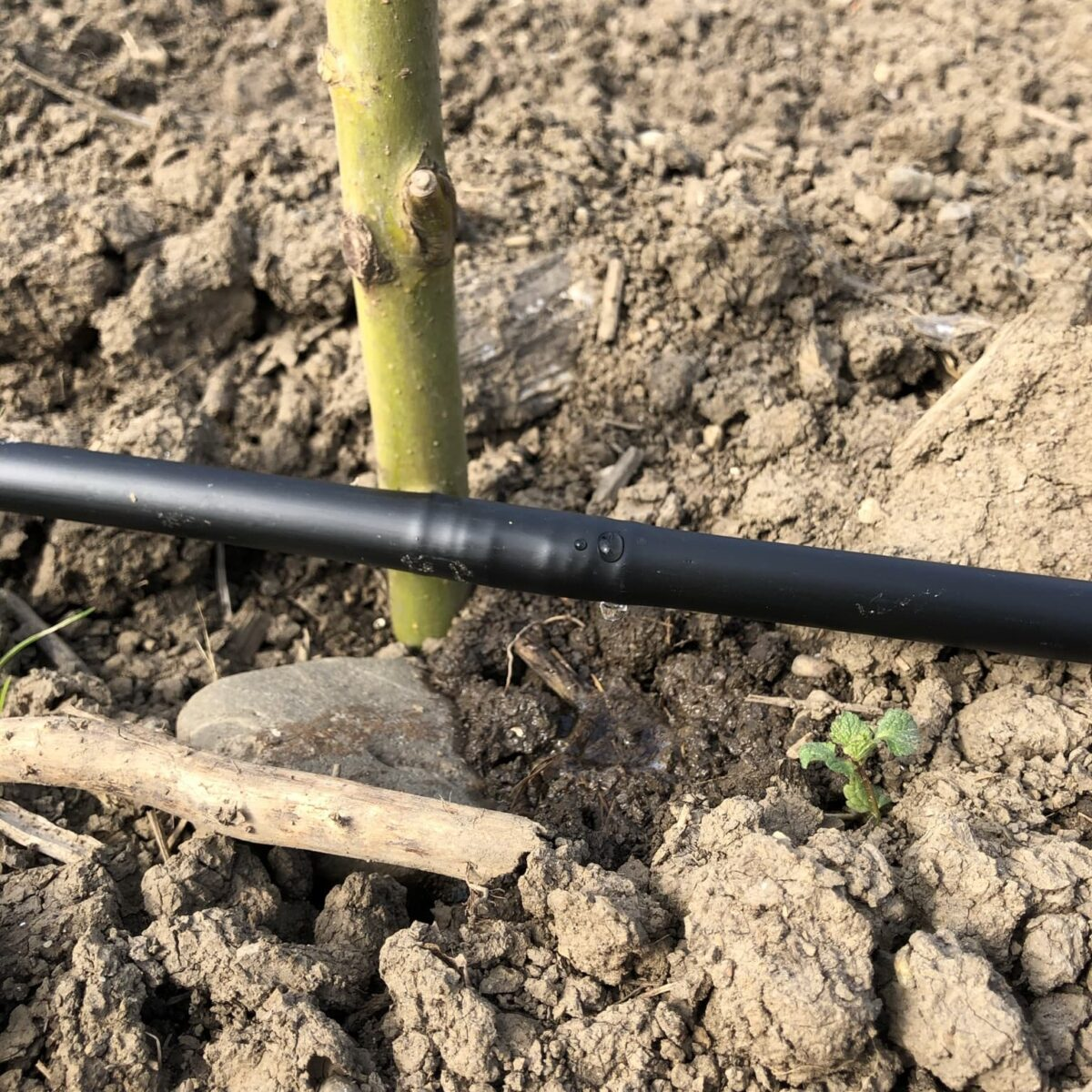 Bemesting Periode 2 23/24
3.7 Vloeibare bemesting toedienen in open teelt

Bladbemesting
Direct opneembaar 
Snel corrigeren gebreken
Alleen bij bewolkt weer
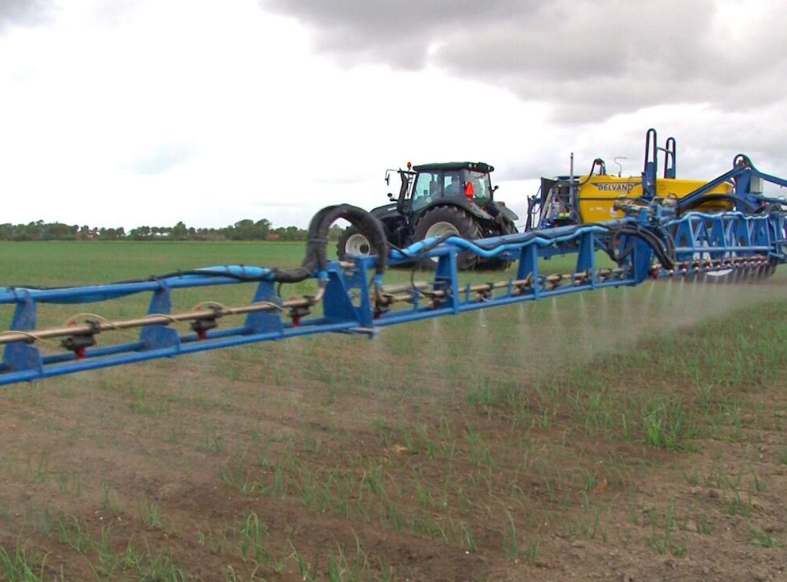 Bemesting Periode 2 23/24
Emissie loos telen

Ga naar: Emmisieloos telen 

Bekijk de filmpjes
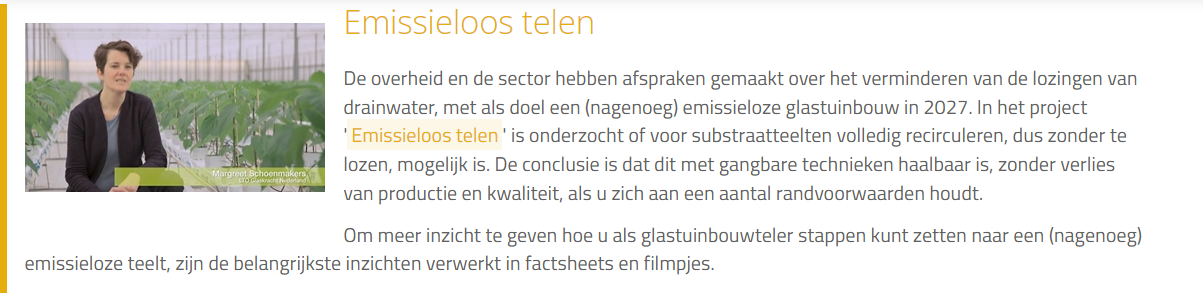 Bemesting Periode 2 23/24
Emissieloos telen
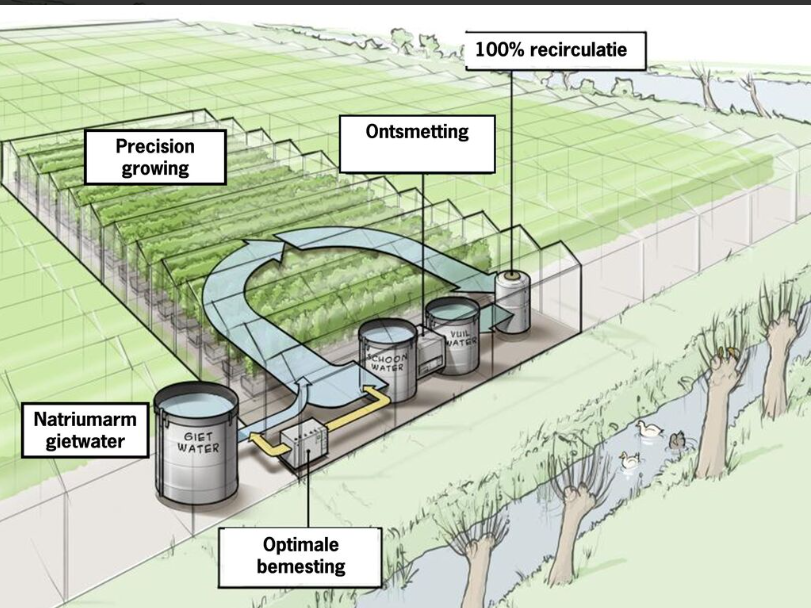 Bemesting Periode 2 23/24
Nu kijken we naar de opgaven in 3.6 en 3.7
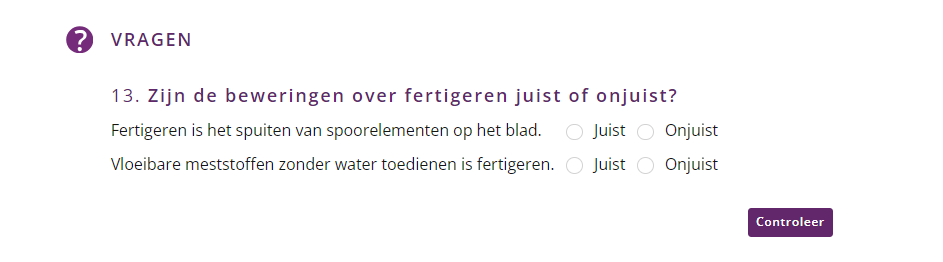 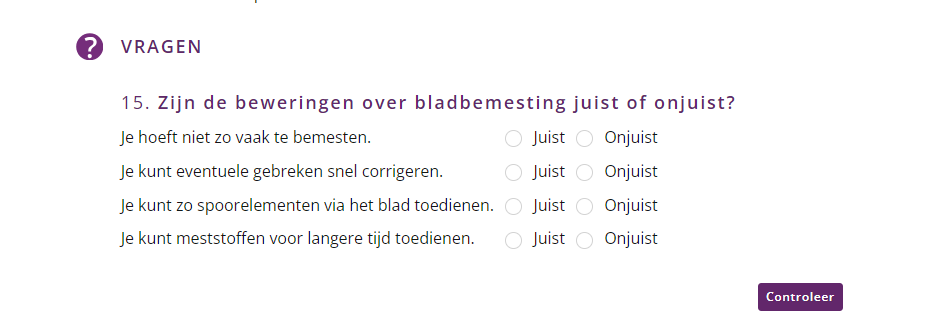